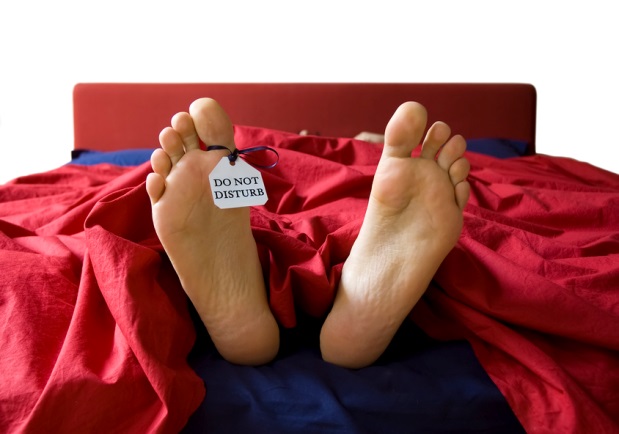 Things that make you
unproductive
Check
email
first in the
morning
Not having a to-do list
Having a to-do list
and
being obsessed with it
Not taking
breaks
Cluttered
workspace
Starting a day
without a plan
Cluttered
inbox
Stuck with
a PC or a Laptop
Stuck with
online social sites
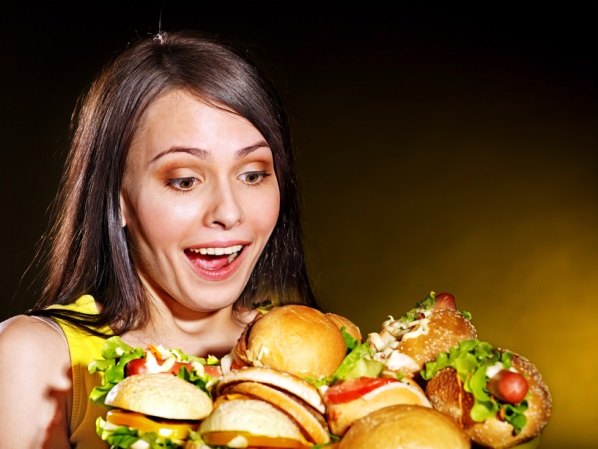 No healthy 
  eating
Not having
enough sleep
Not encouraging
ideas
Not being 
          creative
Hesitation
to
delegate
Not saying 



                                                      “NO”
Going on an
\
information
hunt
Not having
clear goals
Not having the
right
technological gadgets
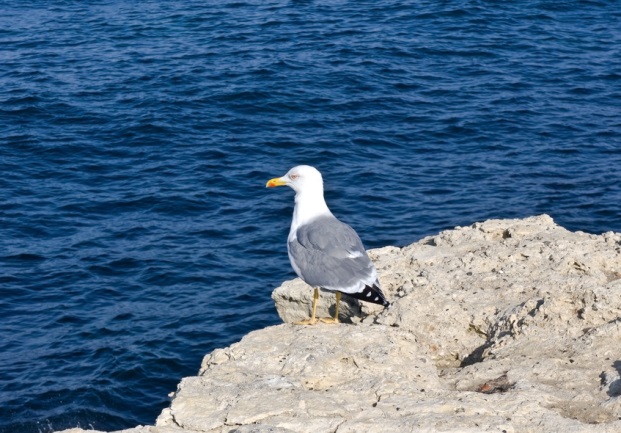 Having 
     no 
priorities
- the bird image for this slide.
Not developing
necessary
skills
Laziness
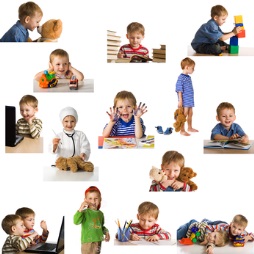 Unable
to
manage
your
team
Having
no or less
determination
Not 
having 
   the
attitude to learn
from 
mistakes
Not making good use of
constructive criticism
Trying
to
do
everything
Trying 
 to do
everything
right 
now
right now
Obsessed with being 
            perfect
Trying
to
please
everyone
Worrying 
      too 
     much
Too much thinking with 
     no action
Procrastination
Procrastination
What’s YOUR reason to be unproductive?
If you’ve found your reason in any of the slides, get rid of that right now and just get productive!